Acts 4:34–37
34 There was not a needy person among them, for as many as were owners of lands or houses sold them and brought the proceeds of what was sold 35 and laid it at the apostles’ feet, and it was distributed to each as any had need. 36 Thus Joseph, who was also called by the apostles Barnabas (which means son of encouragement), a Levite, a native of Cyprus, 37 sold a field that belonged to him and brought the money and laid it at the apostles’ feet.
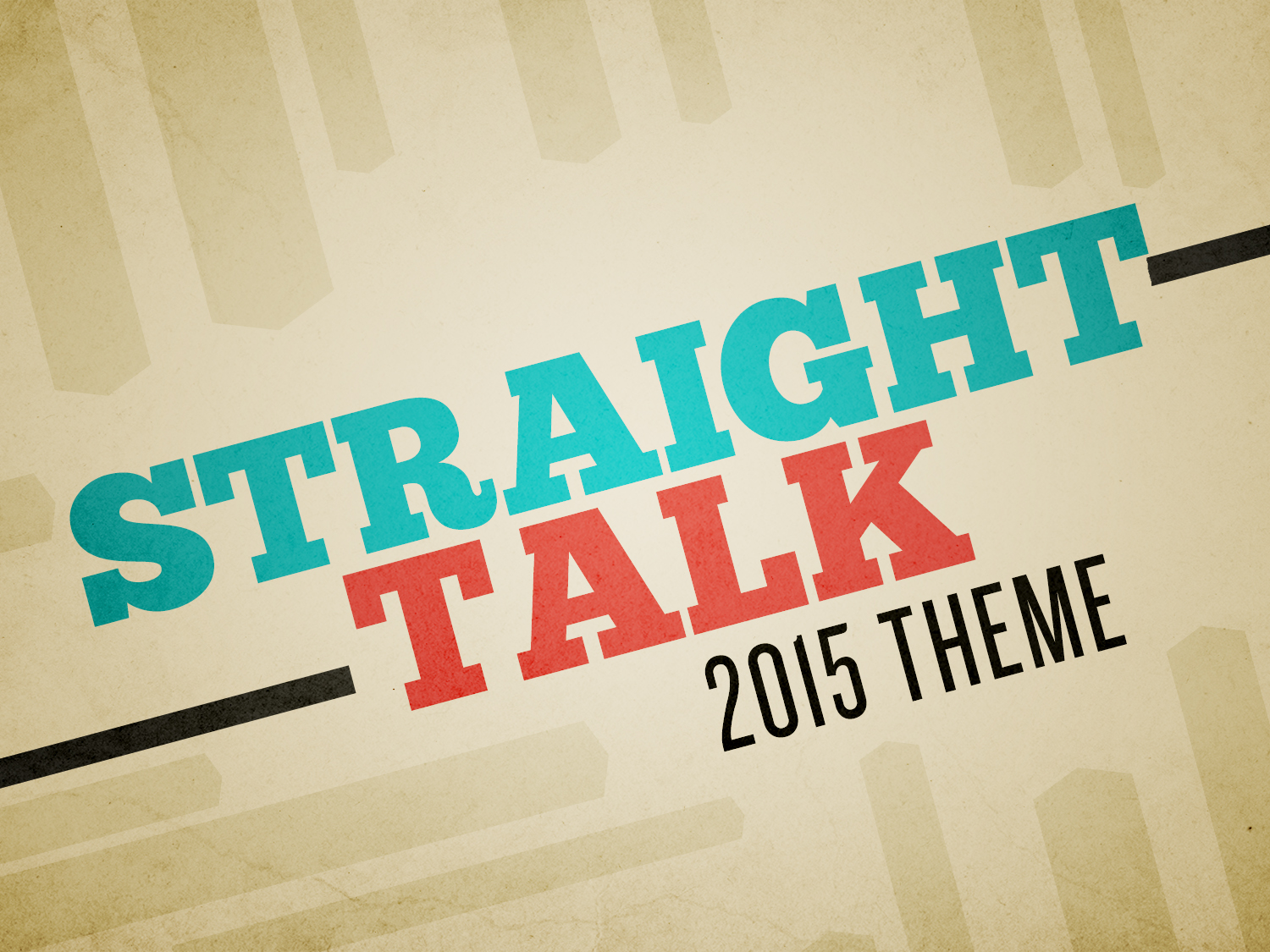 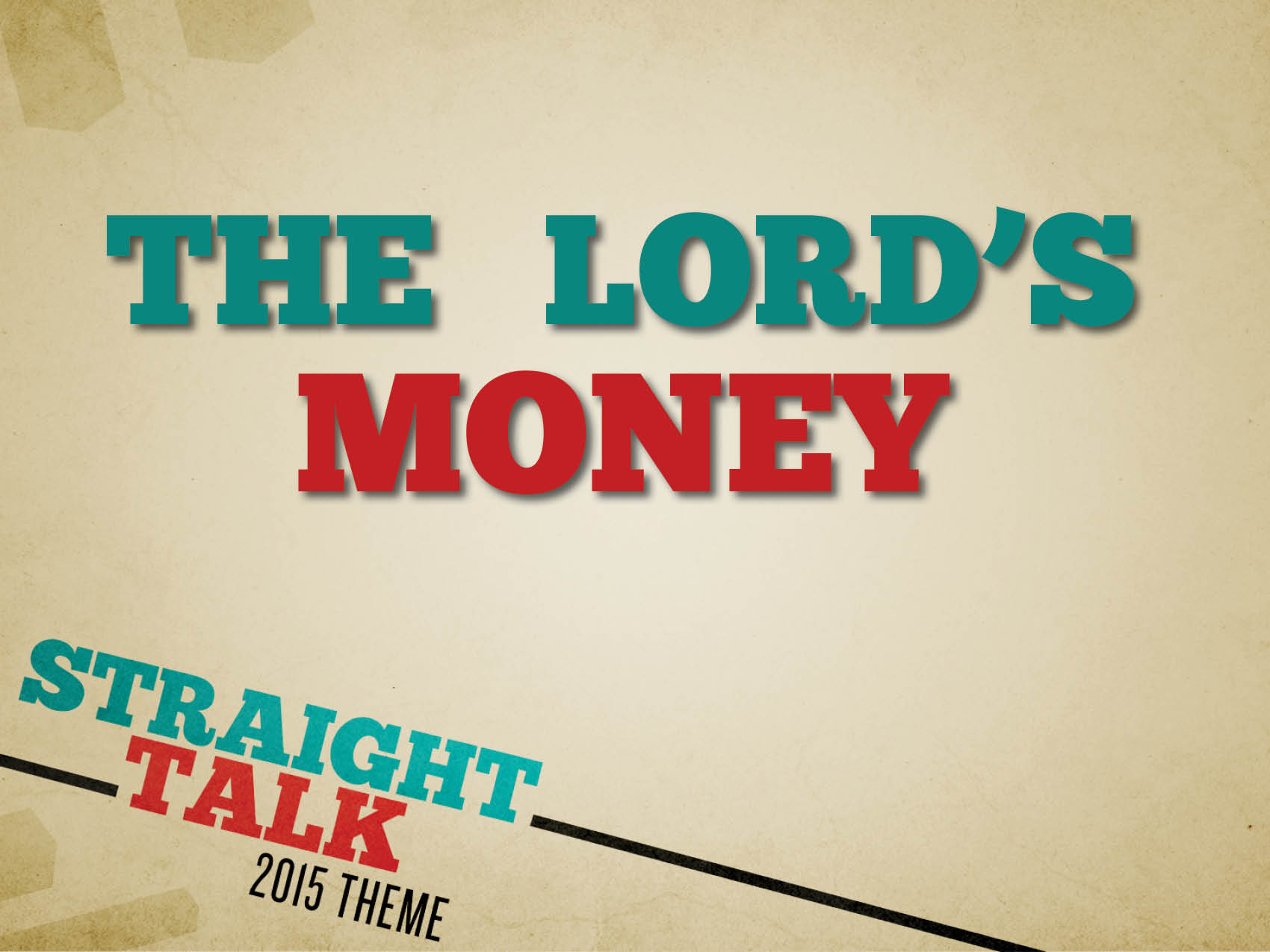 Authority for a church treasury.
1 Corinthians 16:1–4; Romans 15:25–27
The early church had a treasury: 
Acts 2:44–45
Acts 4:32–37
Acts 6:1–4
1 Corinthians 9:8–14
2 Corinthians 11:7–11
The principle of stewardship.
“a person whose job is to manage the land and property of another person”
Two stories…
Matthew 25:14–30
Luke 19:11–27
What does this mean to us?
The Lord decides how His money is used. 
The Lord expects us to use His money.
The Lord’s money isn’t just the church treasury—it’s our money too!